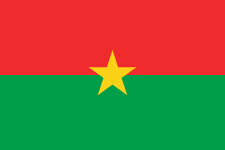 Participatory mid-term assessment of the Land for Life initiative
Burkina Faso
Content1. Key insights and recommendations / options 2. Methodology3. Maturity of the MAP 4. Outcomes registered5. Performance Check
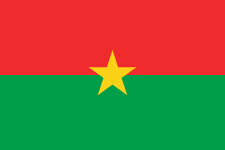 Burkina  Faso
1. Key insights and recommendations / options
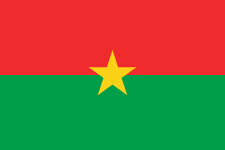 Burkina  Faso
Supported through Land for Life by Welthungerhilfe and the German Ministry for Economic Collaboration and Development (BMZ).
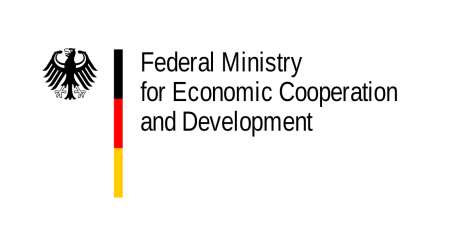 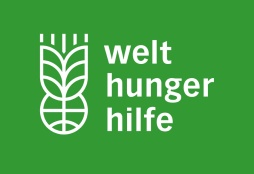 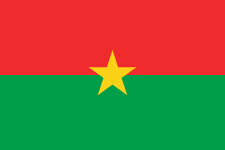 Burkina  Faso
2. Methodology2.1. Overall Objective and Outputs at country level  2.2. Design of the assessment2.3. Outcome Harvesting 2.4. Maturity Assessment 2.5. Performance Check
Supported through Land for Life by Welthungerhilfe and the German Ministry for Economic Collaboration and Development (BMZ).
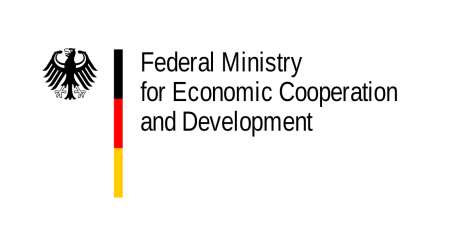 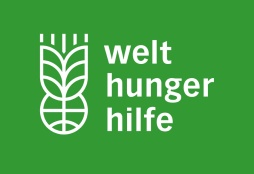 1.1. Overall Objective and Outputs at country level
Overall objective of the exercise: 
The participatory mid-term assessment aims at creating a common understanding among “in-country stakeholders” on 
the status of Land for Life in the four countries, including outcomes to date, the maturity of the platforms at country level, and the performance of the core teams in the four countries, and 
corresponding insights and the way forward. 
The participatory mid-term assessment further aims at creating a common understanding - among key stakeholders such as WHH, the BMZ and key actors in the four countries - of the status, and the key challenges and opportunities of the Land for Life initiative at program level.
Outputs at country level:
Outcomes  of LfL to date and corresponding learnings are harvested and triangulated 
A MAP maturity assessment  is carried out along organisational parameters and verified with key stakeholders at country level
A performance check of the team / secretariat is carried out looking at the efficiency and effectiveness of the work of the core team of the MAP, and triangulated with key stakeholders at country level
A workshop with key stakeholders is carried out to validate key insights and develop a collective understanding of the way forward
A 5-page report summarizes the insights and collective understanding of the way forward
All other exercises for instance the maturity assessment, the outcome harvesting etc. are documented and annexed
1.2. Design of the assessment
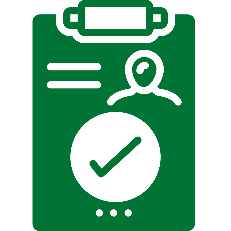 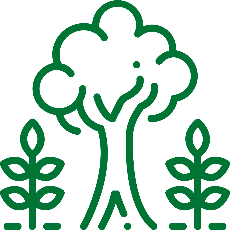 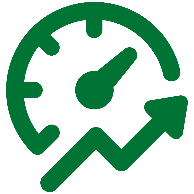 What do we assess?
Outcome Harvesting
looking at the outcomes to date along the change objectives
Maturity assessment 
With 14 statements along key dimension of the Network
Performance check of the team
looking at the efficiency and effectiveness
How do we assess?
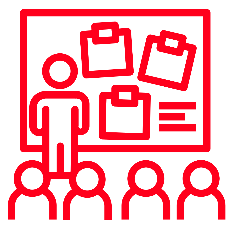 Key informant interviews
10 interviews to triangulate the insights from the stakeholder workshop
Stakeholder workshop
For 2 days with around 10 key stakeholders of LfL 2
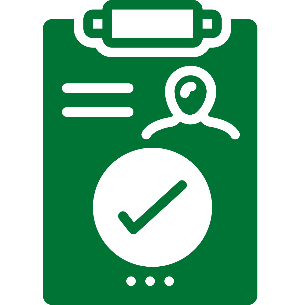 1.3. Outcome Harvesting
looking at the outcomes to date along the change objectives
Step 1:  Preparation
The secretariat prepares a 

-  Timeline of the initiative since the beginning and key events and contextual changes along this timeline
- A draft list of outcomes since Sep 2020 in reference to the log-frame, strategy or other plans

In Ethiopia the main  reference is the strategy which has been finalized around the beginning of the second phase of the initiative at the end of 2022.
Step 2:  Workshop

We spend around 3 sessions on outcome harvesting during the workshop: 
Establish the scope & define: What is an outcome
Presentation and iteration of the timeline of the last years and key outcomes so far
Selection of key outcomes for the narratives 
Developing outcome narrative & Identifying outcome evidence 
Generating Insights / Lessons
Step 3:  Interviews
The insights and outcomes are triangulated in interviews and the findings are amended accordingly
Short presentation by Fikru
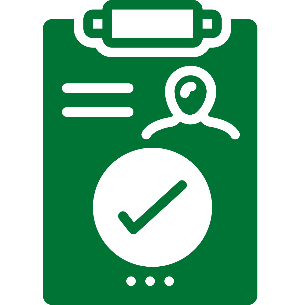 1.3. Outcome Harvesting
Outcome template: 
What is the outcome?
Xxx

Why is the outcome significant?
Xxx
Xxx
xxx

What are contextual factors? 
Xxx
Xxx

What are the LfL action and how did they contribute to this outcomes?
Xxx
Xxx
xxx

What is the evidence of the outcome and the contribution of LfL ?
Xxx
xxx
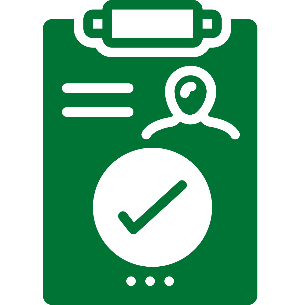 1.3. Outcome Harvesting
looking at the outcomes to date along the change objectives
In the Sierra Leone Case, we will use the log frame to  understand intended outcomes and their current status
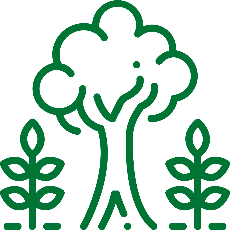 1.4. Maturity Assessment
With 14 statements along key dimension of the Network
Step 1:  Preparation
The facilitation team 

-  Prepares the online questionnaire and gives the links to the team for reflecting and looking at the questions prior to the assessment
Step 2:  Workshop

We spend around 3 sessions on the maturity assessment during the workshop: 
Present and confirm the results from the online assessment
Reflection in groups on 4-5 priority statements
Presentation and feed forward on the group work
Generating insights
Step 3:  Interviews
The insights are triangulated in interviews and the findings are amended accordingly
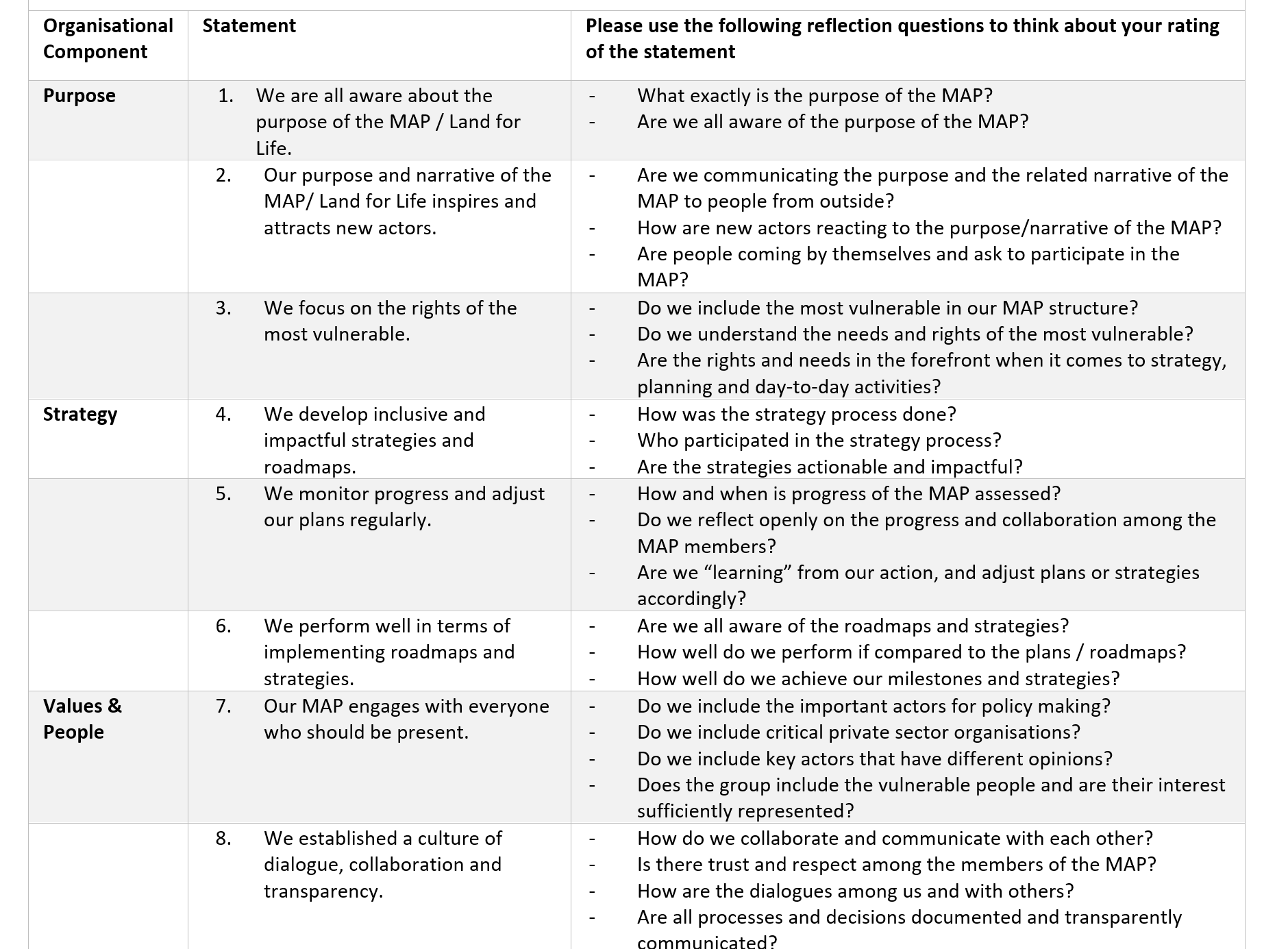 Maturity 
Assessment
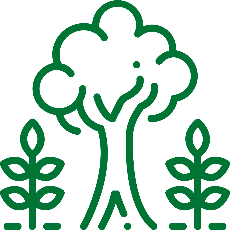 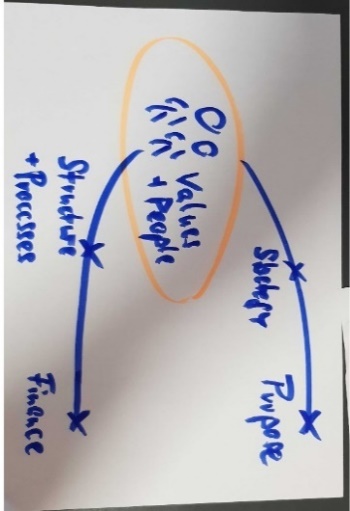 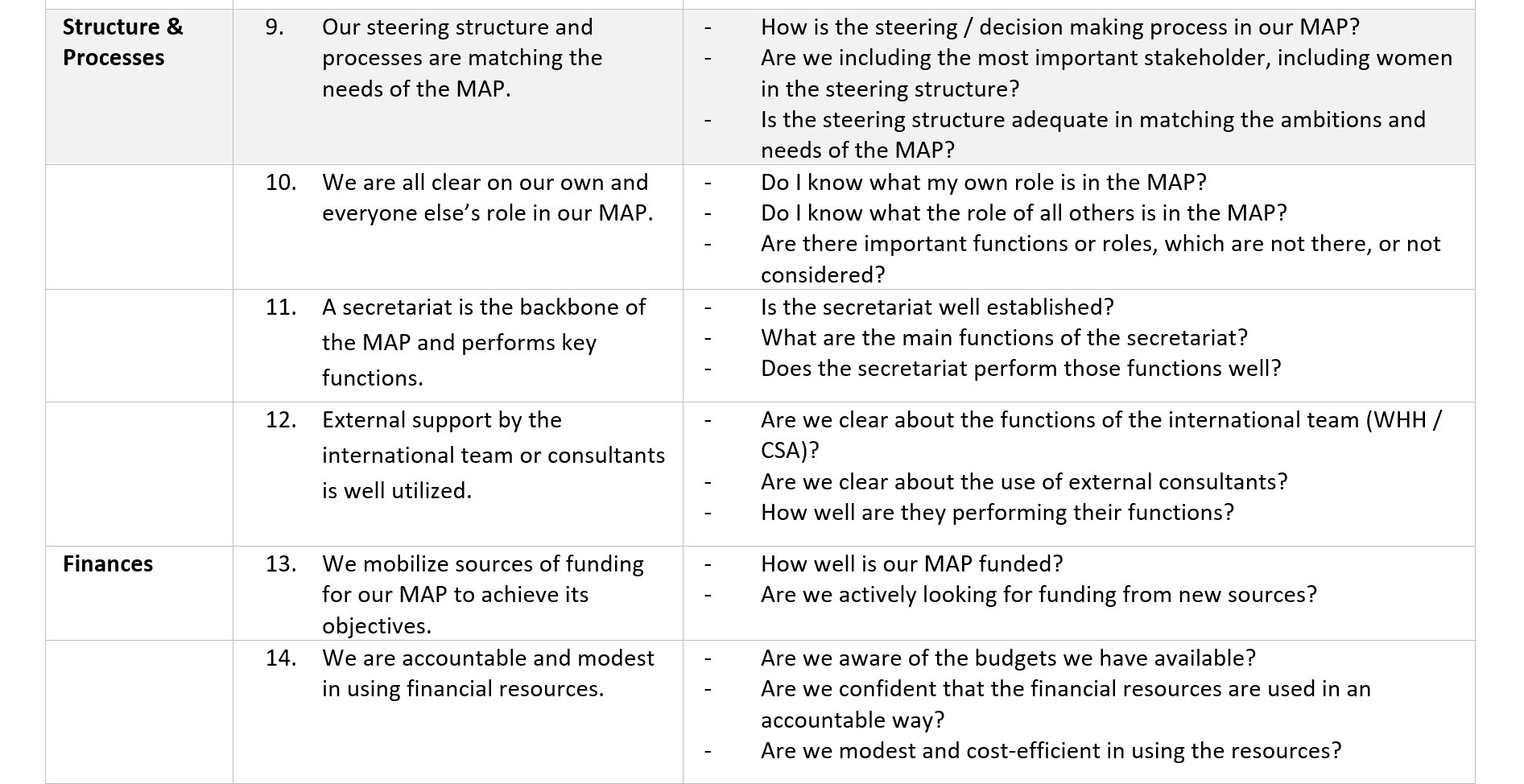 Maturity
Assessment
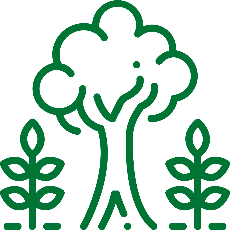 Supported through Land for Life by Welthungerhilfe and the German Ministry for Economic Collaboration and Development (BMZ).
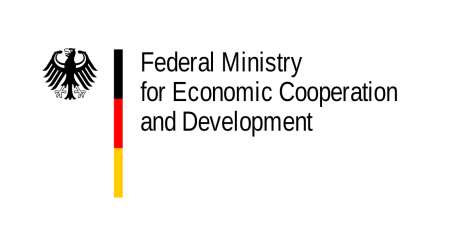 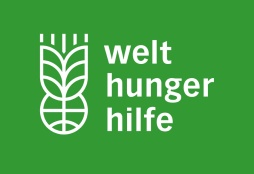 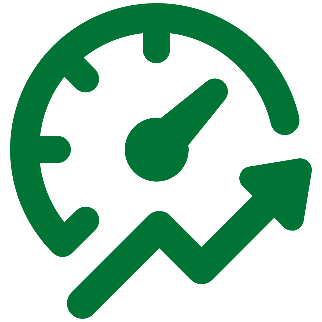 1.5. Performance Check of the team –
looking at the efficiency and effectiveness
Step 1:  Preparation
The secretariat fills templates to understand the outputs of LfL since Sep 2020 along three key processes

Dialogue  and capacity building process, incl stakeholder dialogues, thematic working group meetings, workshops, lobby meetings … 
Communication process incl. website, articles,  policy papers, strategy docs, also media coverage
Steering and Management Process incl strategy meetings, board meetings etc.
Step 2:  Workshop

During the workshop, we will have an in-detail discussion on the statement 11 and the associated questions: 

Statement 11: A secretariat is the backbone of the MAP and performs key functions.

-	Is the secretariat well established?
-	What are the main functions of the secretariat? 
-	Does the secretariat perform those functions well?
Step 2:  Interviews
The insights are triangulated in interviews and the insights are amended accordingly
Workshop
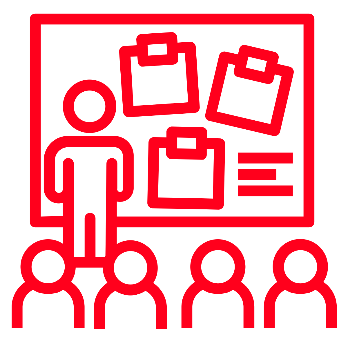 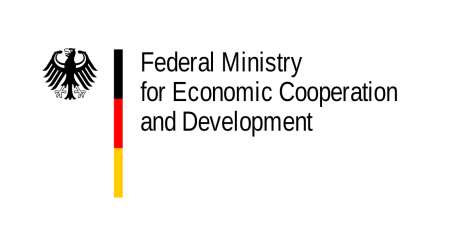 Key informant
interviews
Supported through Land for Life by Welthungerhilfe and the German Ministry for Economic Collaboration and Development (BMZ).
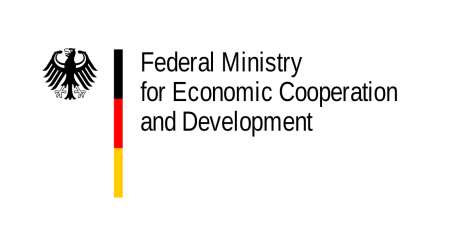 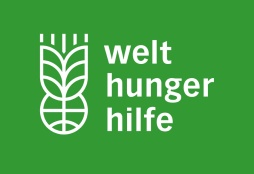 3. Maturity of the PMAF
Each of the statement was discussed in plenary
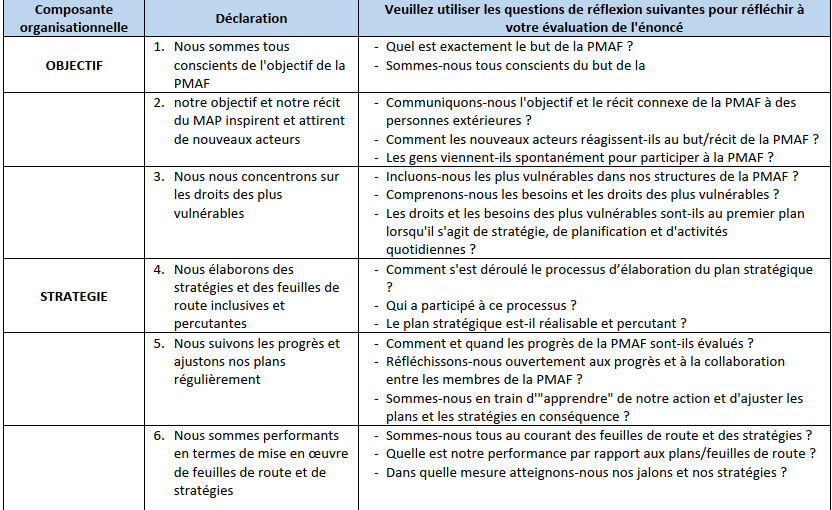 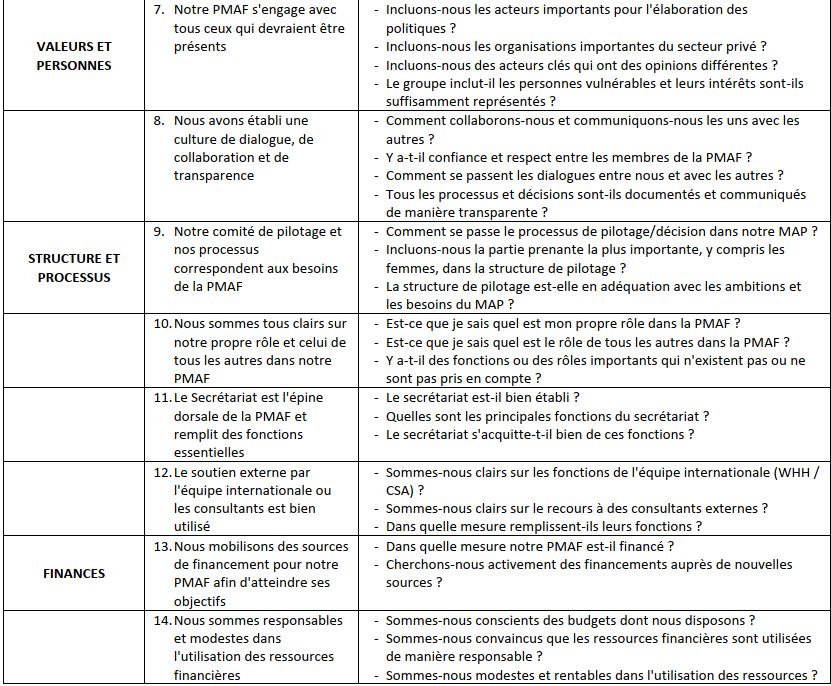 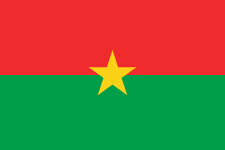 Burkina  Faso
OBJECTIVE

The PMAF mandate and objective is well defined (contribute to tenure security and food security. However, not sufficiently communicated to all members especially the new ones joining the platform.
STRATEGY

The new strategy document is under development. ToC already finalized. Assessment of the implementation and results is made regularly through Board meetings. Few delay noted in the implementation.
VALUES AND PEOPLE

The PMAF is sufficiently inclusive of different constituencies (government, private sector, CBOs, farmers’ org., CSOs, academia, etc. ) who communicate through different means and meet regularly . Information however needs to be improved.
STRUTURES AND PROCESSES

With the institutionalization, the PMAF structures with their assigned roles and responsibilities are more and less clear. The Secretariat is very active and leads the overall implementation of the action plan under the scrutiny of the board and the host. But they lack clarity on the support they can request and benefit from the international support team.
FINANCES

The PMAF manages to get additional funding from ILC in support of it’s roadmap implementation. But with the instutionalization and decentralization, the running costs will increase with no clear perspective on how these will be covered beyond the WHH modest contribution.
OVERALL RECOMMENDATIONS 
FOLLOWING THE MATURITY ASSESSMENT
With the formalization, it is necessary to check the legislation on associations to comply with them
The formalization of the PMAF creates addition and unexpected challenges. Indeed it could lead to additional costs, administrative formalities, …. It will therefore be necessary to anticipate probable situations, review the statutes and regulations to better frame things. 
Work to ensure that all members are fully aware of the objectives and vision of the PMAF. Keep new members update. 
Remember the PMAF key words: food security, land rights, smallholders
Map the most important world days to participate (food, environment, land, rural women,…..)
Formalize membership. Elaborate for example a form which will be signed by all the members.
Work to retain members, create sympathy, and attract new membership. 
Map members' websites and facebook pages and contribute to their visibility.
Ensure that all members are always informed of the activities of the platform (inclusion, participation, consultation, sharing)
Work to ensure that all members are imbued with the PMAF logo and include it in their activities. 
The members must accompany the secretariat, follow the activities and challenge when necessary. Determine a fixed period to Evaluate the secretariat.
The secretariat must work for the members. Please share opportunities fairly among members.
Reward members (create the spirit of competition)
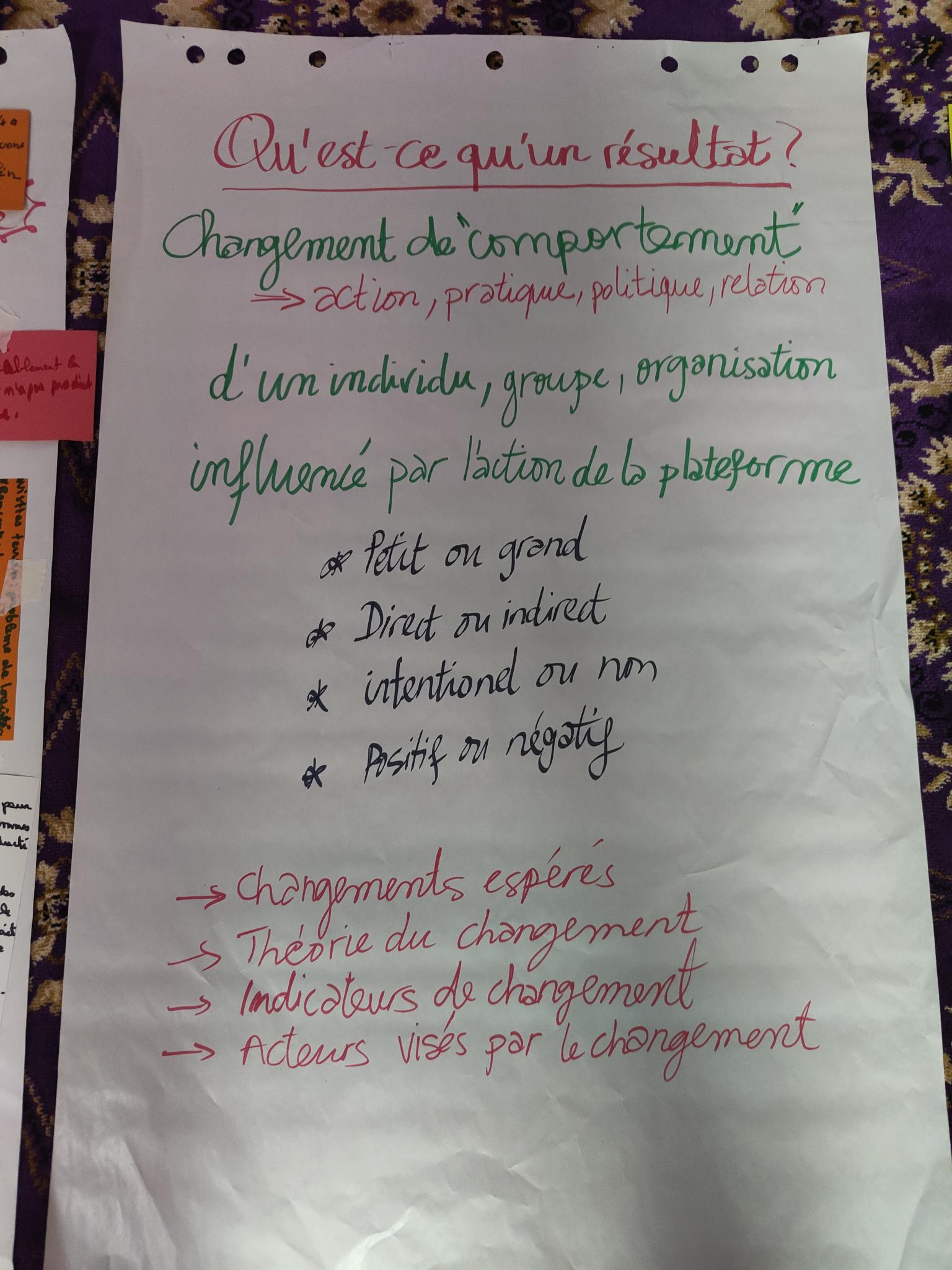 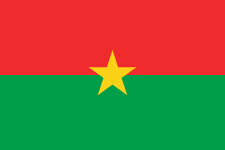 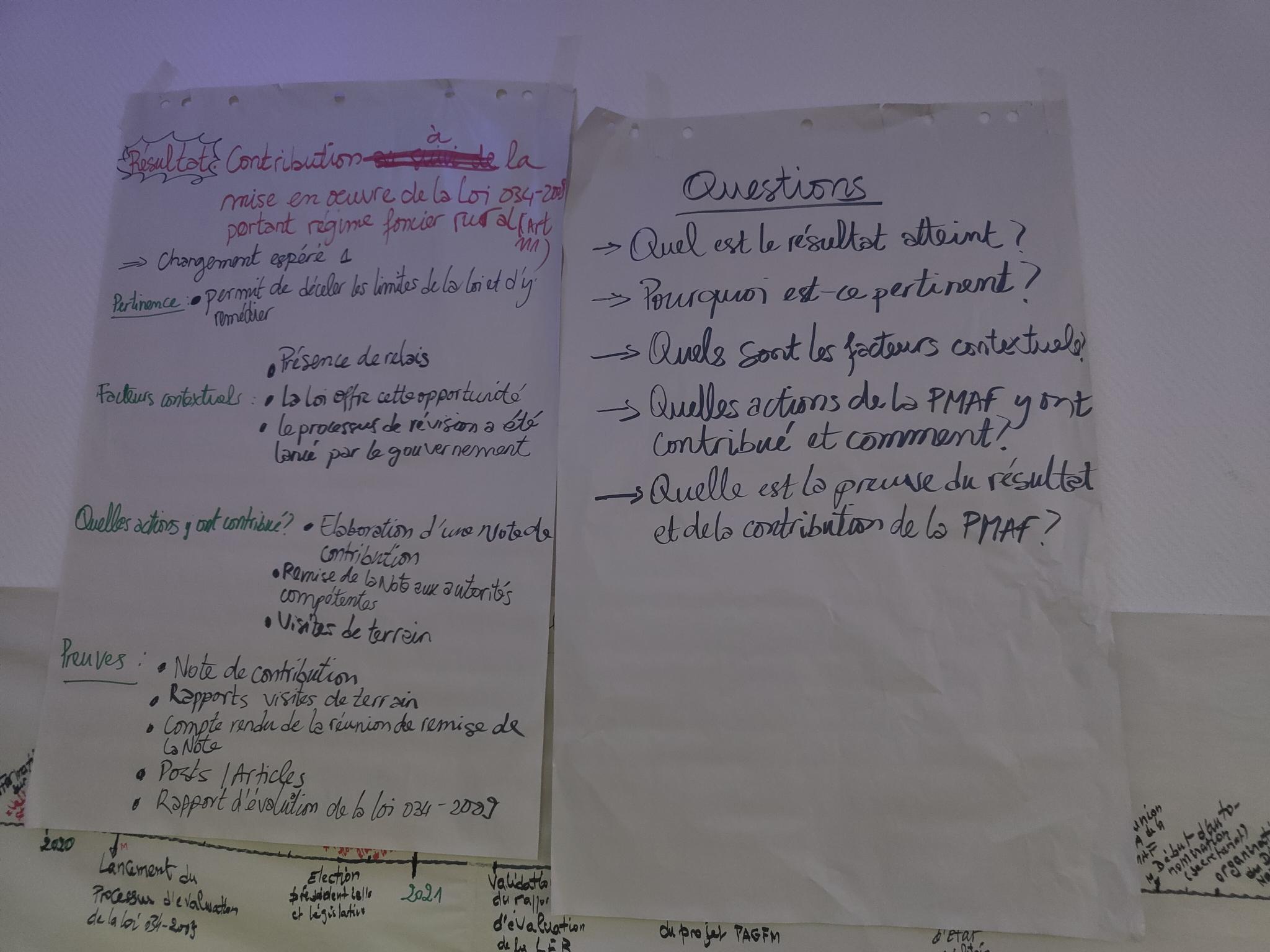 Burkina  Faso
4. Outcomes registered
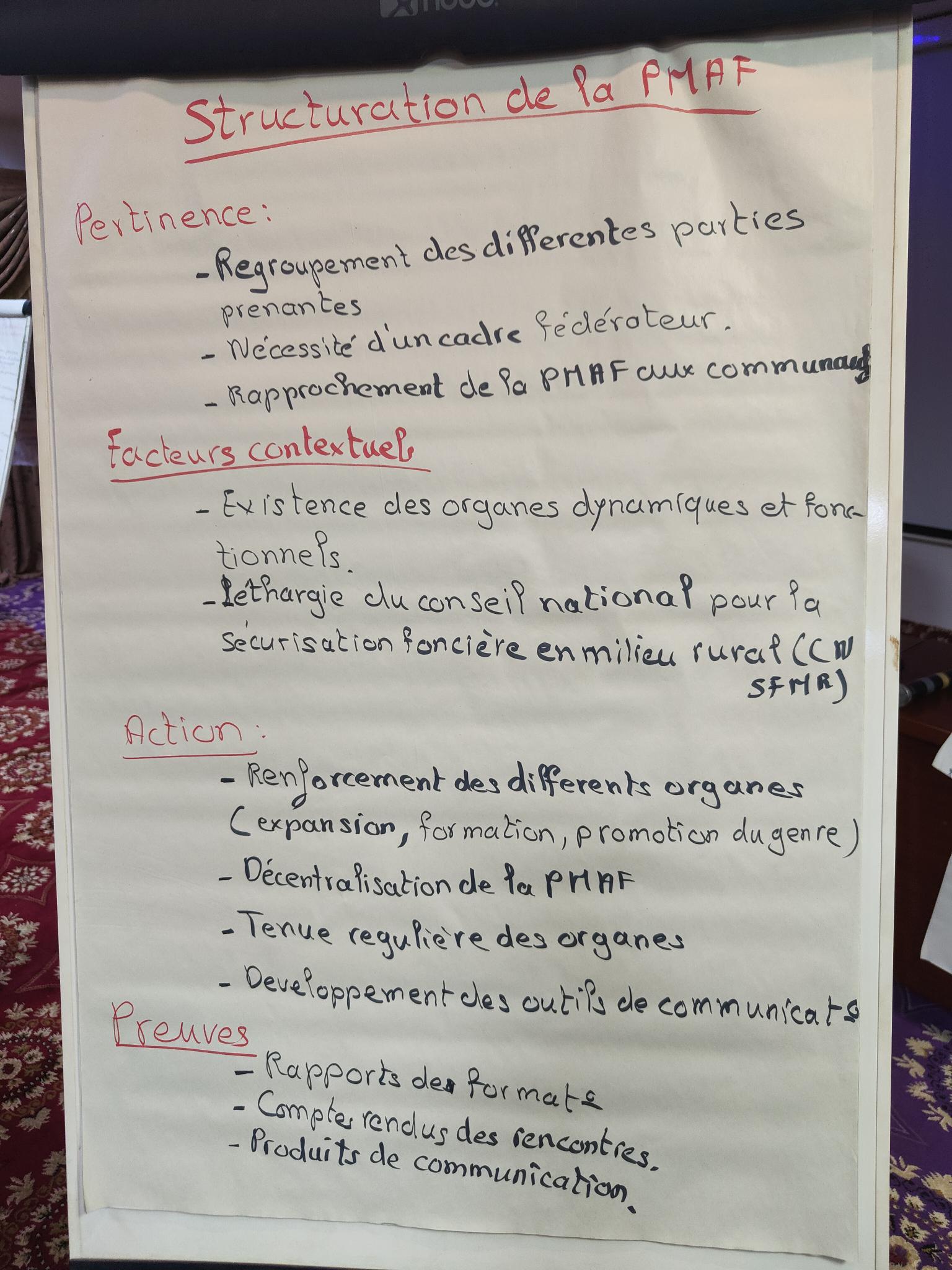 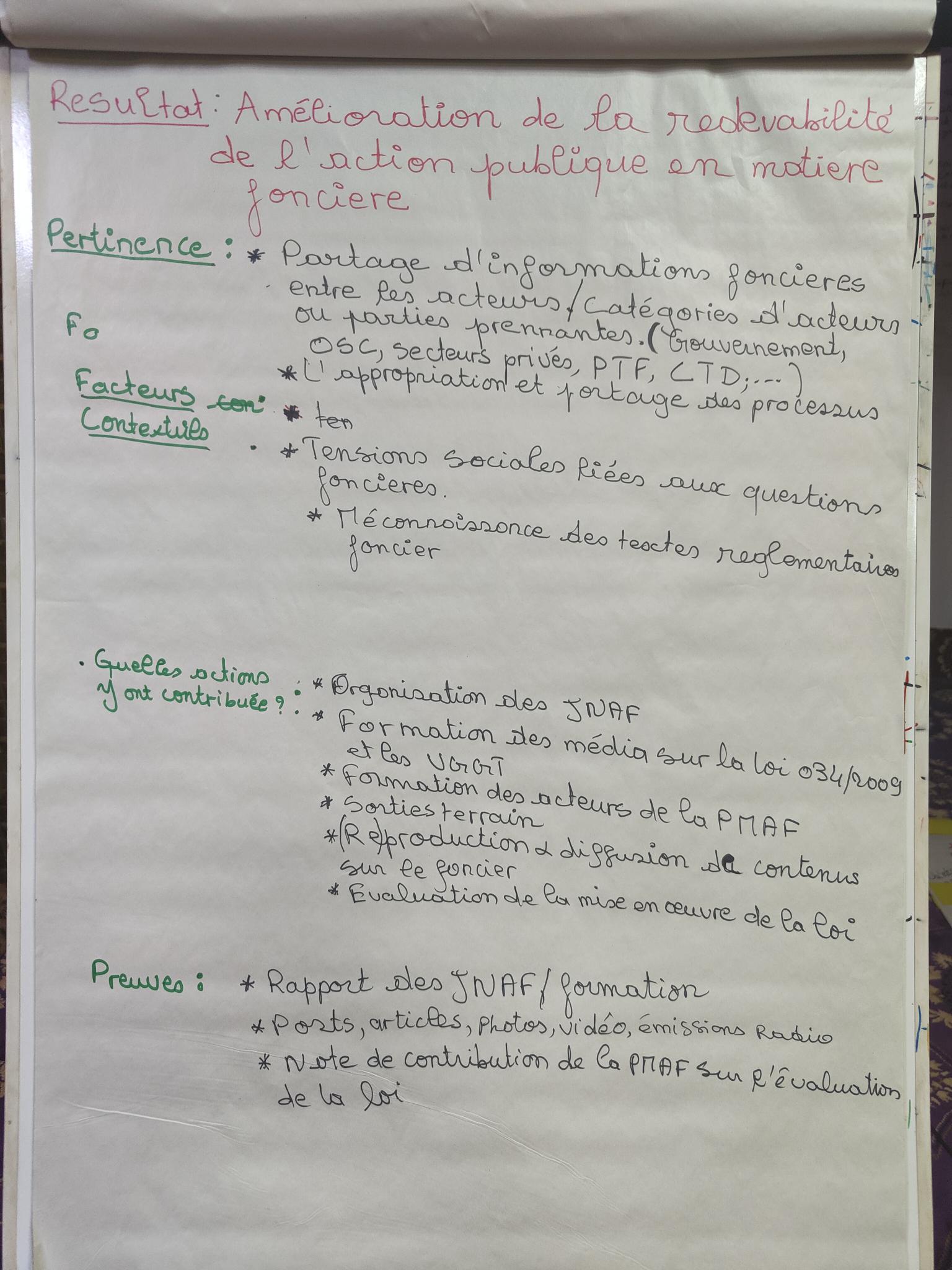 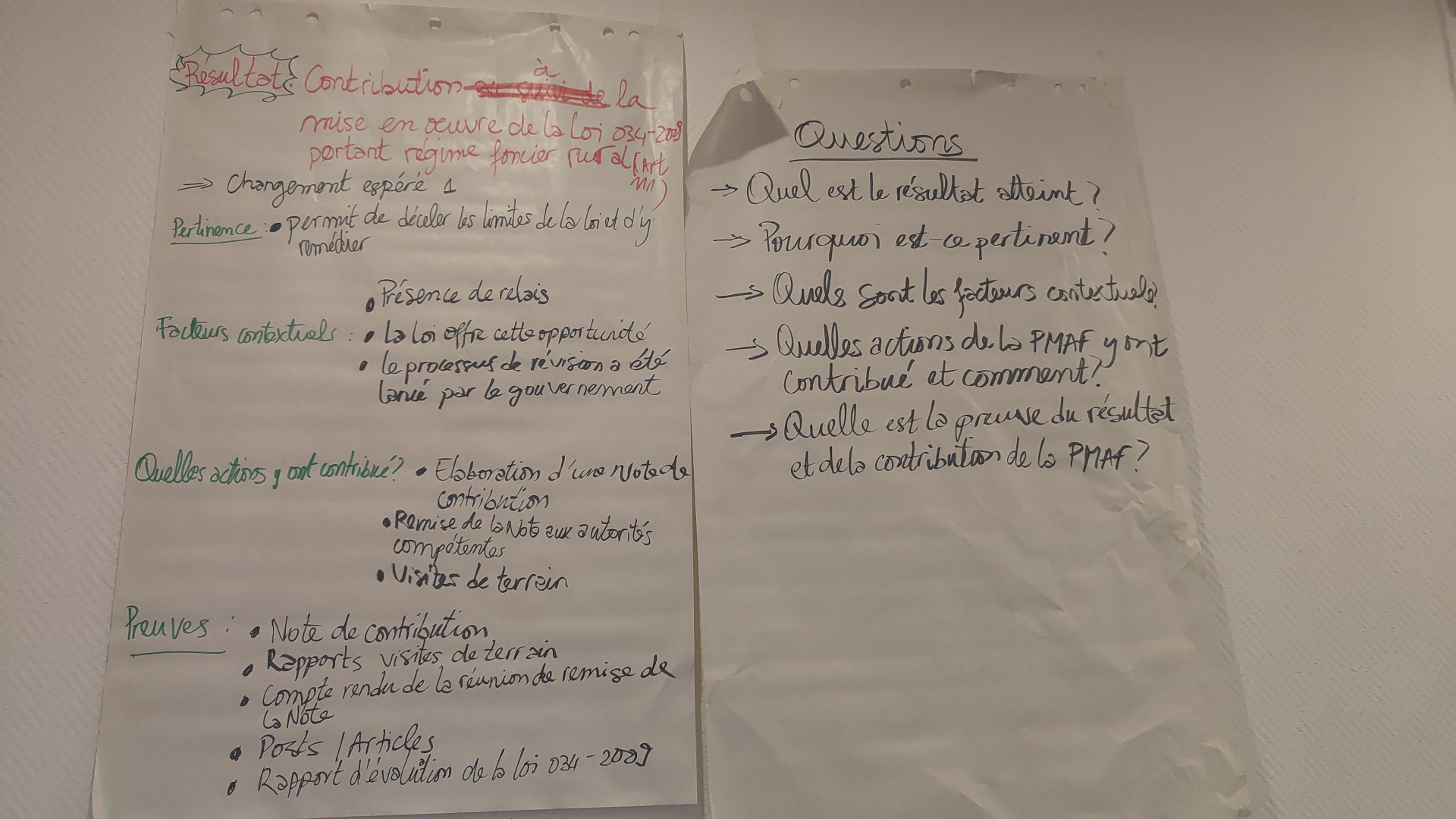 PERSONAL COMMITMENTS
BY THE PARTICIPANTS
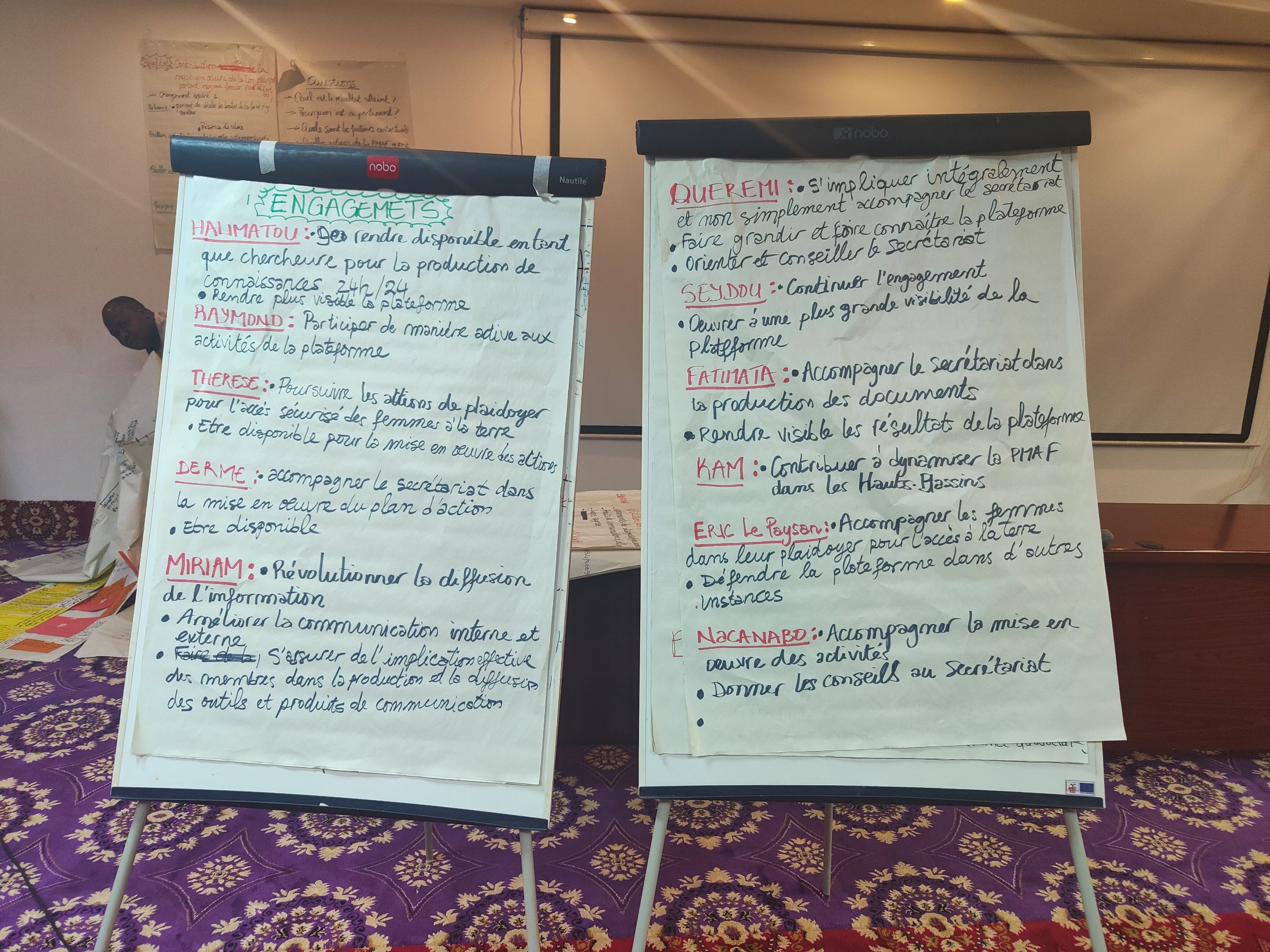 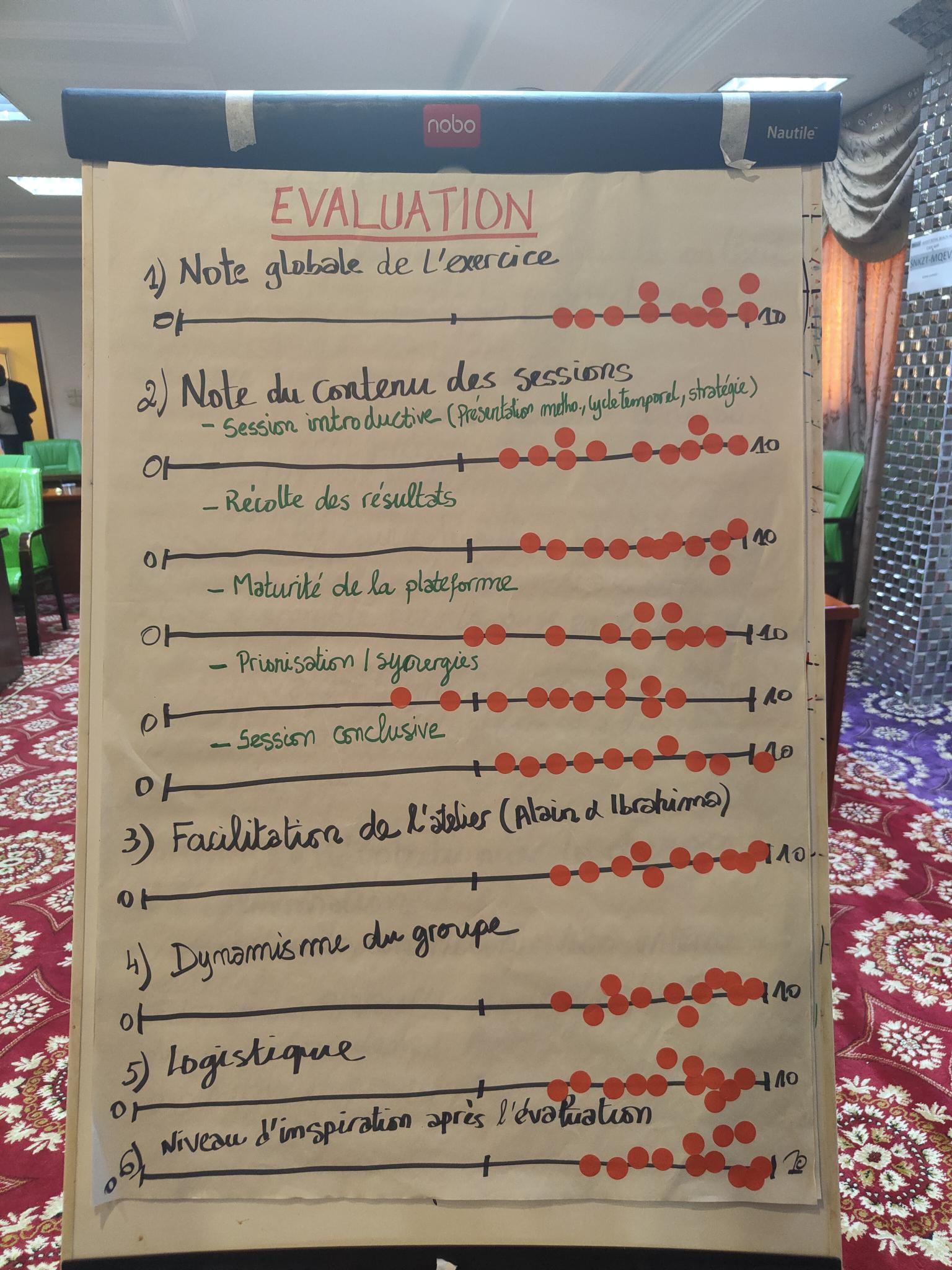